Педагогический совет «Педагогическое взаимодействие – важнейшее условиеэффективности образовательного процесса»
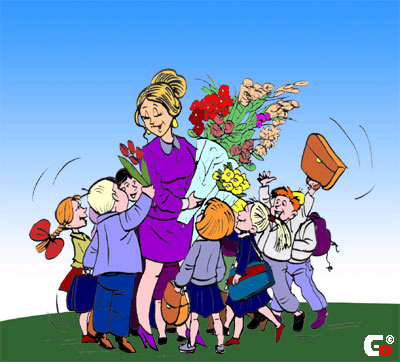 Третье правило: в процессе общения не навязывай собеседнику своих интересов, а подстраивайся к его интересам, говори о том, что интересно ему. Необходимо научиться внимательно слушать себя во время говорения и своего партнера в процессе беседы и во время задавать вопросы, уточняющие смысл произносимого.Надо научиться относиться к другим как к себе, тогда наступит момент понимания и принятия другого как себя.
Правило второе: нас скорее поймут и услышат, если мы заговорим на языке того человека, от которого собираемся получить нужный результат. Eсли ты хочешь быть успешен и хочешь видеть вокруг себя успешных учеников, иногда не забывай простое правило: в класс ты должен идти, будучи готовым произнести “посмотрите, послушайте, почувствуйте”. И дать им такие задания, которые бы позволили одним посмотреть, другим послушать, а третьим, выполнив задание своими руками, почувствовать ту информацию, которая в нем заключена.
Правила общения:
Правило первое: хотите быть успешным в общение – присоединяйтесь к собеседнику. Например, вы беседуете с родителями вашего ученика. Начните общение не с прояснения ситуации, а найдите с ним общие точки соприкосновения: “Ваш ребенок такой умница по истории, а вот оценки по физике меня беспокоят”, – и вы получите союзника и соучастника педагогического процесса. Скажи родителю в начале беседы, что учитель- профессионал и родитель должен выполнять рекомендации учителя, и вы получите конфликт.
«Главный путь перехода к другим, более плодотворным типам взаимодействия - включение в совместную коллективную творческую деятельность, создание условий для совместных переживаний, вклад каждого в общий результат, создание условий «ответственной зависимости».                                                                                     А.С.Макаренко
- организация деятельности учащихся на уроке в форме, соответствующей содержанию;- использование активных форм обучения;- коллективное воспитание;- творческое самоуправление;
- сотрудничество учителей и родителей;
- личностный подход;
- творческий производительный труд.
- развитие памяти учащихся с помощью опорных конспектов и сигналов, специальных упражнений;- опережение в обучении за счёт использования заданий на развитие взаимосвязей;- комплексная оценка учебной деятельности, возможность изменить любую оценку;- обучение самоанализу и самооценке своей деятельности;- систематическое развитие интеллекта учащихся с помощью современных методов интеллектуальной деятельности;
- развитие памяти учащихся с помощью опорных конспектов и сигналов, специальных упражнений;- опережение в обучении за счёт использования заданий на развитие взаимосвязей;- комплексная оценка учебной деятельности, возможность изменить любую оценку;- обучение самоанализу и самооценке своей деятельности;- систематическое развитие интеллекта учащихся с помощью современных методов интеллектуальной деятельности;
Основные идеи педагогики сотрудничества:
требовательные и уважительные отношения с учениками;
исключение принуждения в обучении и воспитании за счёт дифференциации учебного материала и обеспечения свободного выбора учащимися уровня сложности заданий;
конкретная целенаправленность обучения;
Педагогическое общение -
это взаимодействие педагога и ученика, обеспечивающее мотивацию, результативность, творческий характер и воспитательный эффект от совместной коммуникативной деятельности.
Гуманистическое воспитание предполагает не прямое воздействие на личность, а субъектно-объектное взаимодействие – диалог или сотрудничество “на равных”.
Гуманистическое воспитание предполагает не прямое воздействие на личность, а субъектно-объектное взаимодействие – диалог или сотрудничество “на равных”.
Гуманистическое воспитание предполагает не прямое воздействие на личность, а субъектно-объектное взаимодействие – диалог или сотрудничество “на равных”.
Гуманистическое воспитание предполагает не прямое воздействие на личность, а субъектно-объектное взаимодействие – диалог или сотрудничество “на равных”.
Авторитарный тип взаимодействия, подавление реализуется с помощью тактики диктата и опеки, противодействие учащихся властному давлению педагога чаще всего приводит к возникновению устойчивых конфликтных ситуации.Попустительский тип взаимодействия, индифферентность характеризуется стремлением педагога минимально включаться в деятельность, что объясняется снятием с себя ответственности за её результат.Тип взаимодействия сотрудничество ориентирован на повышение роли учащегося во взаимодействии, на привлечение каждого к решению общих дел.
Типы взаимодействий:
- сотрудничество;
- диалог;
- опека;
- конфронтация;
- соглашение;
- подавление;
- конфликт;
- индифферентность - «безразличие, равнодушие»
Типы взаимодействий:
Учитель - “Я”
Учитель - ученик
Учитель - учитель
Учитель - группа учащихся
Учитель - ученическое самоуправление
Учитель - родитель
Уровни  педагогического взаимодействия
Первый уровень - это взаимодействие человека с самим собой. Именно на этом уровне происходят процессы  самопознания, самопроектирования, самоанализа и самооценки.  От умения  личности взаимодействовать с самим собой во многом зависит конструктивность ее отношений с окружающими людьми. Вот почему очень важно развить у детей  и взрослых знания и умения рефлексии и саморефлексии.
        Второй уровень – это  взаимодействие человека с  другим. Причем другой очень разнообразен в своих проявлениях: он может быть значимой   личностью, равноправным партнером , а может оказаться человеком, мнение которого не играет существенной роли. Если человек научится относиться к себе как к другому, то  следующим шагом будет понимание и принятие другого как себя.
         Третий уровень _ это взаимодействие личности с определенной системой. Человек, находящийся в школе,  вступает в непосредственное взаимодействие с целой совокупностью социальных систем, важнейшей из
которых является общешкольный коллектив.
Педагогическая аксиома: можно быть профессором в области своего предмета, но если нет взаимоотношений  между учителем и учениками, результатов образования не будет.